2015年5月21日オンエア　ラジオ関西「時間です！林編集長」
http://jocr.jp/hayashi/index.html
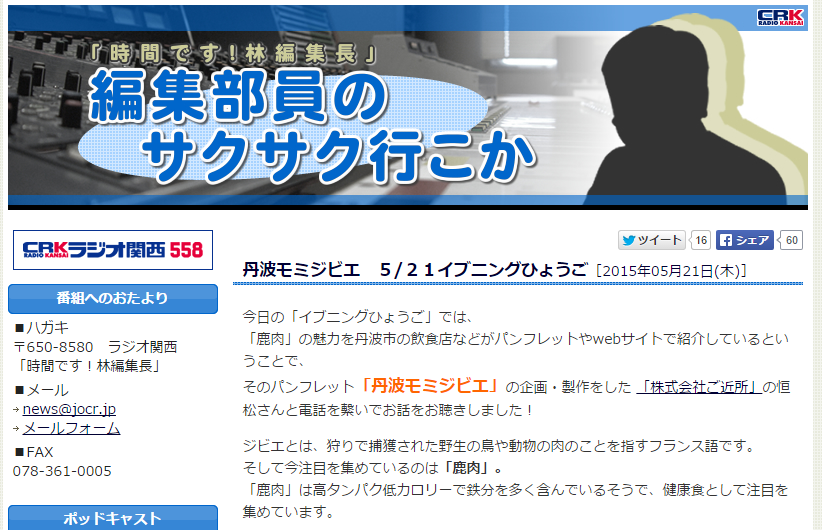 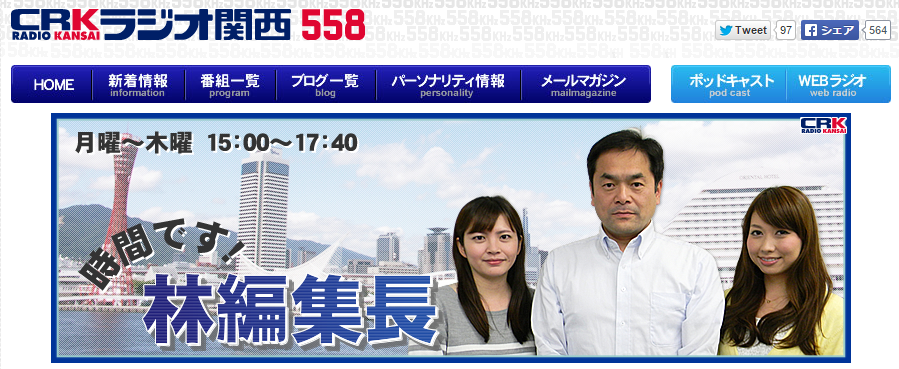 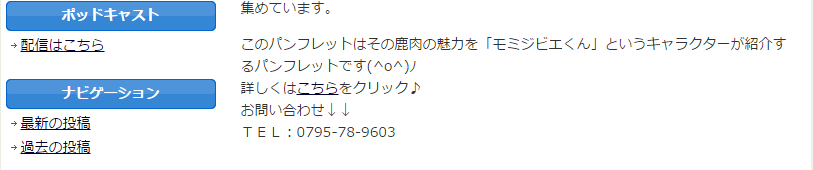